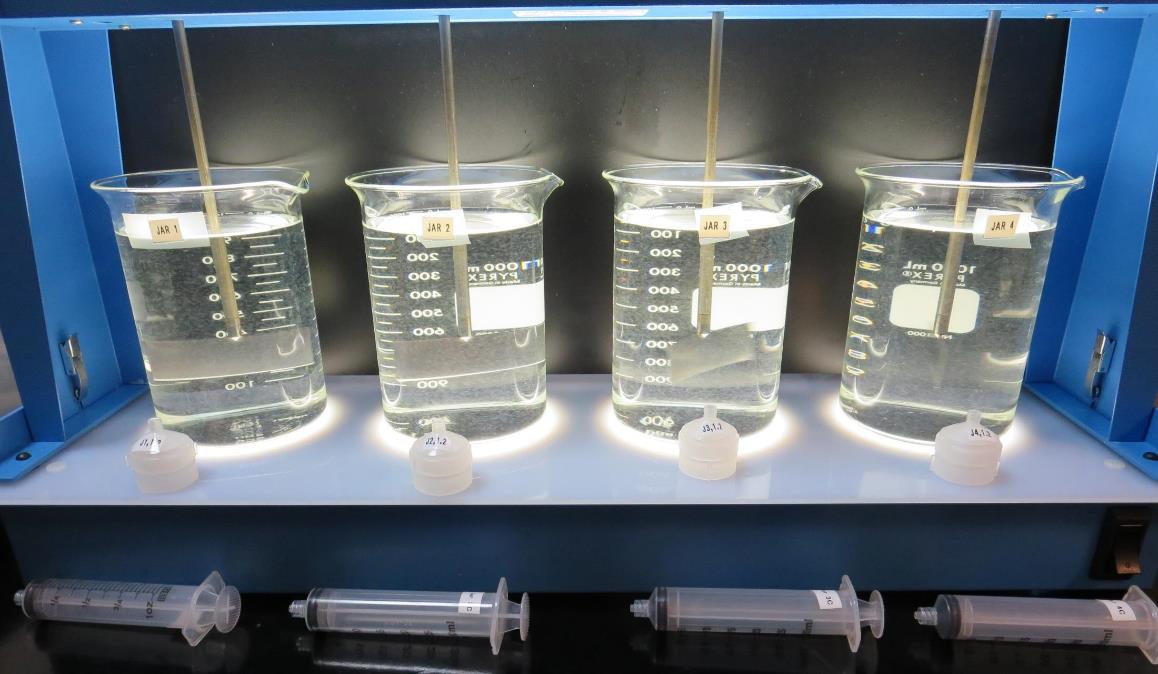 Filterability
Floc Strength
UVA/%UVT
Settleability
Dosages
Coagulants
Sludge Production
Jar Test Procedures
Keep it simple
Jar Testing Made Easy CA-NV AWWA, March 26, 2019by Guy Schott, P.E.
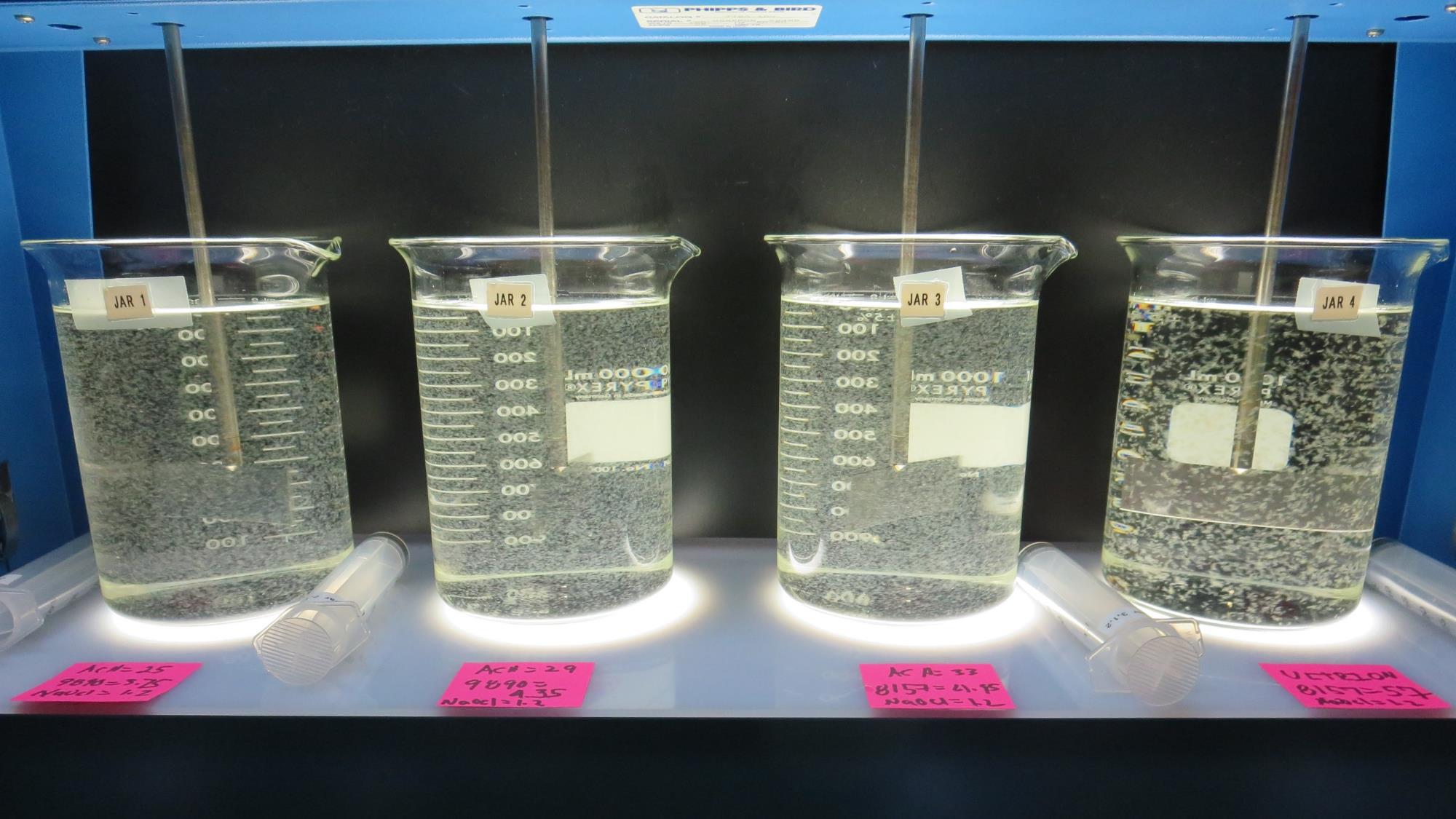 End of flocculation
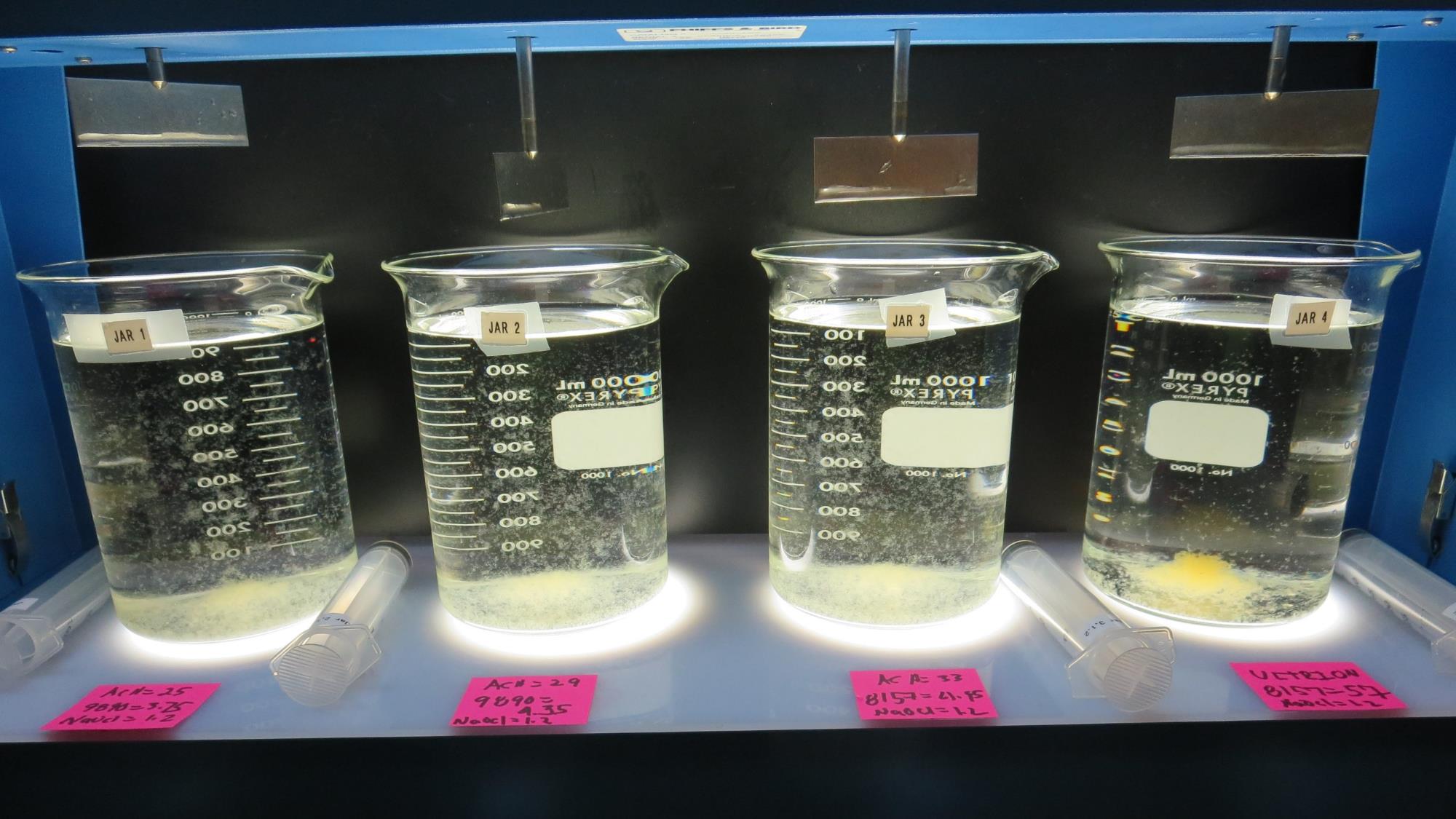 After 5 minutes of settling.
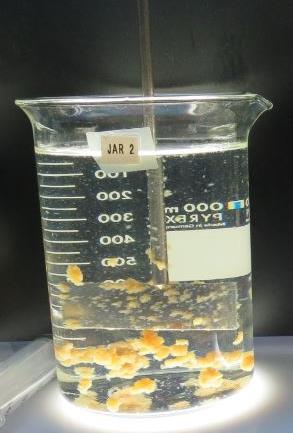 Visibility of Floc Formation/Size
Not necessary a good indicator of settleability and/or filterability.
Physical measurements are needed for proper assessment.
Jar Test Applications
Evaluated 18 drinking water treatment plants in 7 counties over 6 months
Humboldt
Lake
Mendocino
Napa
Shasta
Solano
Stanislaus
Sources
Burton Creek
Clear Creek
Clear Lake (8 Treatment Plants)
Dark Gulch Creek
Eel Creek
Jack Peter’s Creek
Little Potato Slough
Modesto Reservoir
North Bay Aqueduct
Putah South Canal
Rector Reservoir
Jar Test Application – Treatment Plants
Objectives
Streamline jar testing procedures
Demonstrate the value of jar testing
Onsite training
Encourage operators to conduct own jar testing
Improve filter performance
Reduce disinfection by-products
Optimize chemical application and reduce cost
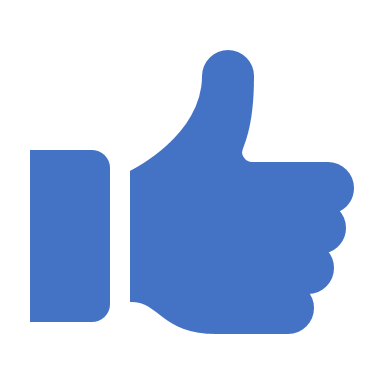 Tools of Measurement to Assist with Jar Testing
Turbidity Instrument

Portable UV254 Analyzer
Surrogate measurement for TOC/DOC
https://chemtrac.com/portable-uv254-monitor-uvp/
https://realtechwater.com/products/p-series/ 

Laboratory Charge Analyzer (LCA)
Coagulation optimization tool
Https://chemtrac.com/laboratory-charge-analyzer/

Laboratory DOC Analyzer
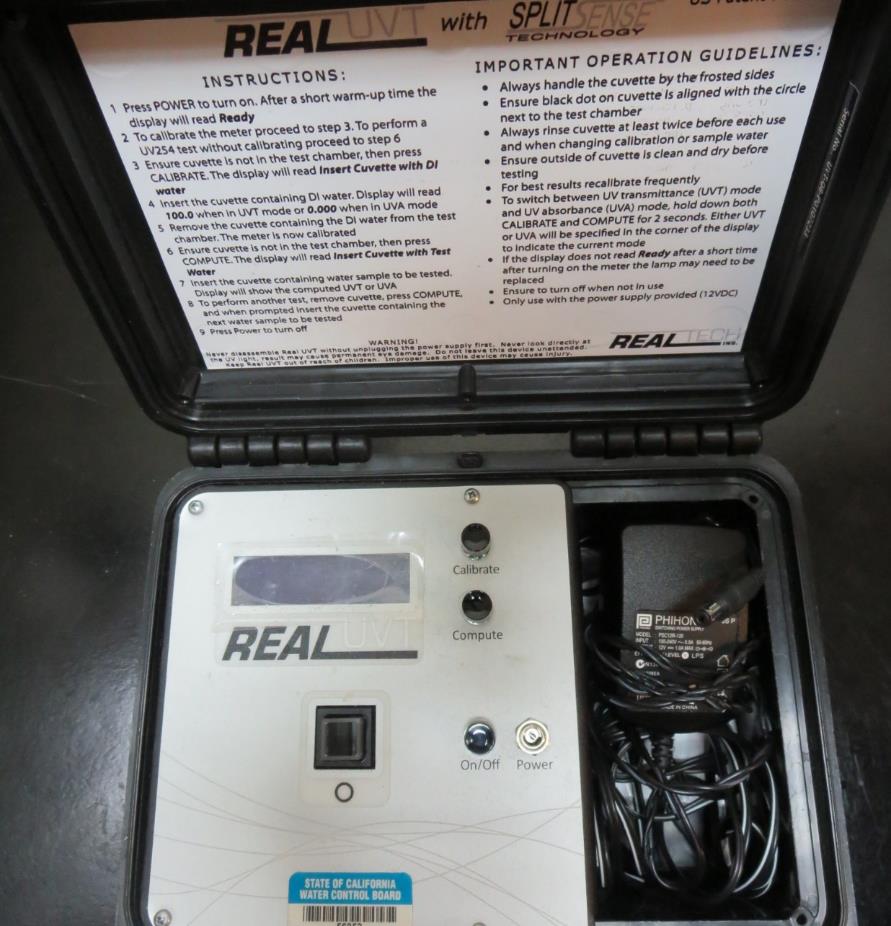 UVT/UVA
UV transmittance or UVT is a measurement of the amount of ultraviolet light (commonly at 254 nm due to its germicidal effect) that passes through a water sample compared to the amount of light that passes through a pure water sample. The measurement is expressed as a percentage, % UVT.
UVA – UV absorbance is calculated as a relative measure of the amount of light absorbed by a water sample compared with the amount of light absorbed by a pure water sample.  
UVA = -log(%UVT/100)
Laboratory Charge Analyzer (LCA)
Used to determine coagulant demand of a source water entering the treatment plant.
1 Liter of source water
Automatic titrates coagulant to charge neutralization (~5 minutes)
UVT/UVA Analyzer
Turbidity
Pipette
Laboratory Charge Analyzer
pH probe
Coagulant Stock Solution
Jar Test Equipment
Syringe (filterability test)
Filter Holder
Filters
Jar TestingAvailable Tools
Jar Test Cases
Coagulant Overdosing
Coagulant Optimization
Pre-Oxidation
Pre-cursor Reduction Optimization
Selection between two Coagulants
1. CoagulantOverdosing
Storm event
High Turbidity (126 NTU)
50% of plant off-line for filter media change out
Filter backwashing once per hour
Backwash storage full
Filtrate turbidity > 0.2 NTU
Settled water turbidity > 11 NTU
Operator overwhelm/not enough sleep
Operator doubles coagulant dosage
Jar Test Results vs Plant (overdosing)
Plant dosage: 110 mg/L coagulant 
Settled: 11 NTU 
Filtrate: 0.27 NTU
Source: 126 NTU
2. Coagulant Optimization
Two coagulant dosages that provide good jar test filterability results.
How do you determine which dose to applied?
Evaluate DOC reduction (indirectly) using %UVT or UVA
Evaluate settled water turbidity
Sludge production
Jar Test Results – Chemical Optimization
Plant dosage: 63 mg/L coagulant 
Settled: 0.8 NTU
Filtrate: 0.04 NTU
Source: 20 NTU
3. Pre-Oxidation
Pre-oxidation w/Ozone and/or Chlorine
Improve coagulation process
Improve  settleability
Improve filtrate turbidity
Increase %UVT or lower UVA
Reduce chemical dose/Al sludge production
Pre-Oxidation – with/without chlorine
Pre-Oxidation – with & without Ozone
4. Out of Compliance with TTHMs/HAA5
4. Out of Compliance with TTHM/HAA5
Plant Filtrate

Turbidity: 0.05 NTU
%UVT: 88.9%
UVA: 0.051/cm
Evaluate other coagulants via jar testing.
5.  Comparing Coagulant Products
Source water: 8.4 NTU

Selection may come down to chemical cost and sludge handling.
Jar Testing
Lots of literature on methods/procedures
Hydraulic mixing energies (velocity gradient, G)
Mixing times (1, 5, 15 etc.)
Plant Modeling (flash mixing, flocculation, sedimentation)
Filter indexing
Stock solution preparation
Information can be overwhelming and made more complicated then necessary
Jar Testing Made Easy
Jar Testing (fast & slow mixing settings)3-Step Equipment Procedures
Jar Test Results (5 vs 10 min slow mix)
Increase slow mix time from 5 to 10 minutes when there is a delay in floc formation and poor settleability.
No significant differences in filterability results between 5 and 10 minutes of flocculation.
Floc up to 10 Minutes when Needed
End of 5 minutes of slow mixing
End of 10 minutes of slow mixing
Note:  Most waters tested only needed 5 minutes of slow mixing for good settleability.
Jar Testing - Measurements
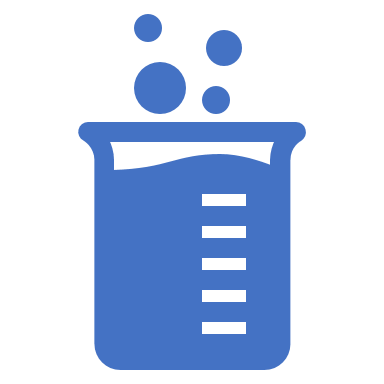 Filterability (turbidity)/Floc Strength
%UVT/UVA (source and filtrate)
Filtrate chlorine residual
Settleability (turbidity)
Others
DOC
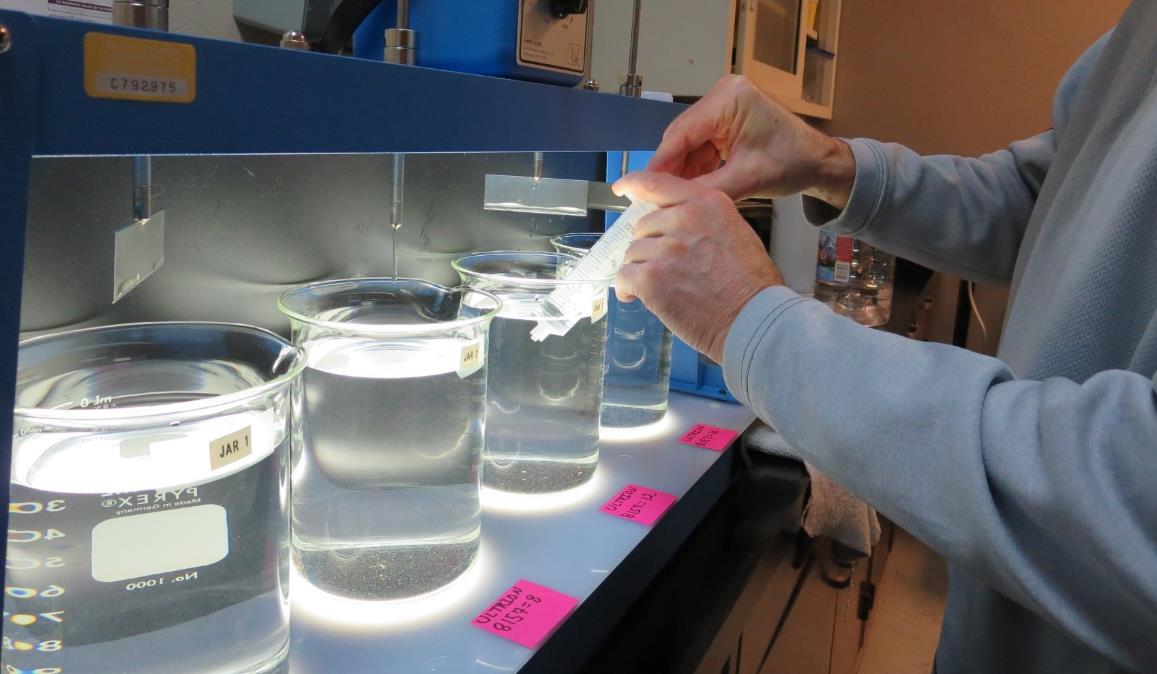 After 5  minutes of settling: Place syringe ~1/2-in below surface and pull in 25 mL of water over a time period of 12 seconds (25 mL/12 sec).
Syringe – for Filterability/Floc Strength Test
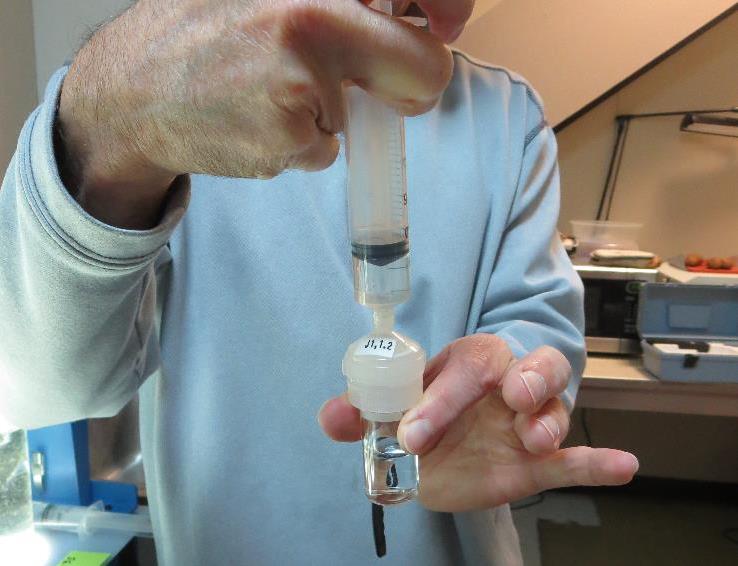 Jar Test - Filterability Test
Syringe ~ 25 mL from jar (after 5 minutes of settling)
Attached filter holder housing 1.2 um membrane filter to syringe
Filter-to-waste 3-5 mL (drip rate)
Filter directly into clean cuvette (drip rate, 15 mL/50-90 sec)
Measure turbidity 
Note: Take several readings before recording final NTU results.  Micro bubbles can adhered to glass causing false NTU readings.  To remove bubbles, tilt cuvette up to 90 degrees.
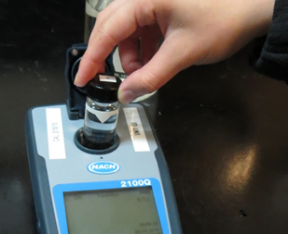 Filterability is relative to how much solids are removed through a 1.2 um membrane filter. 
Floc strength is relative to uniform solids removal through a 1.2 um membrane filter.
Filterability and Floc Strength
Filterability and Floc Strength
Filterability/Floc Strength Test
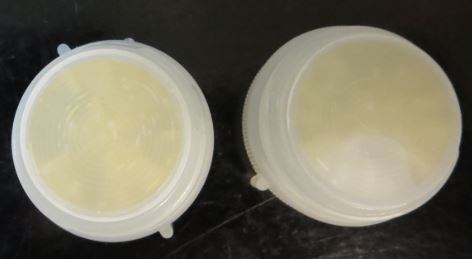 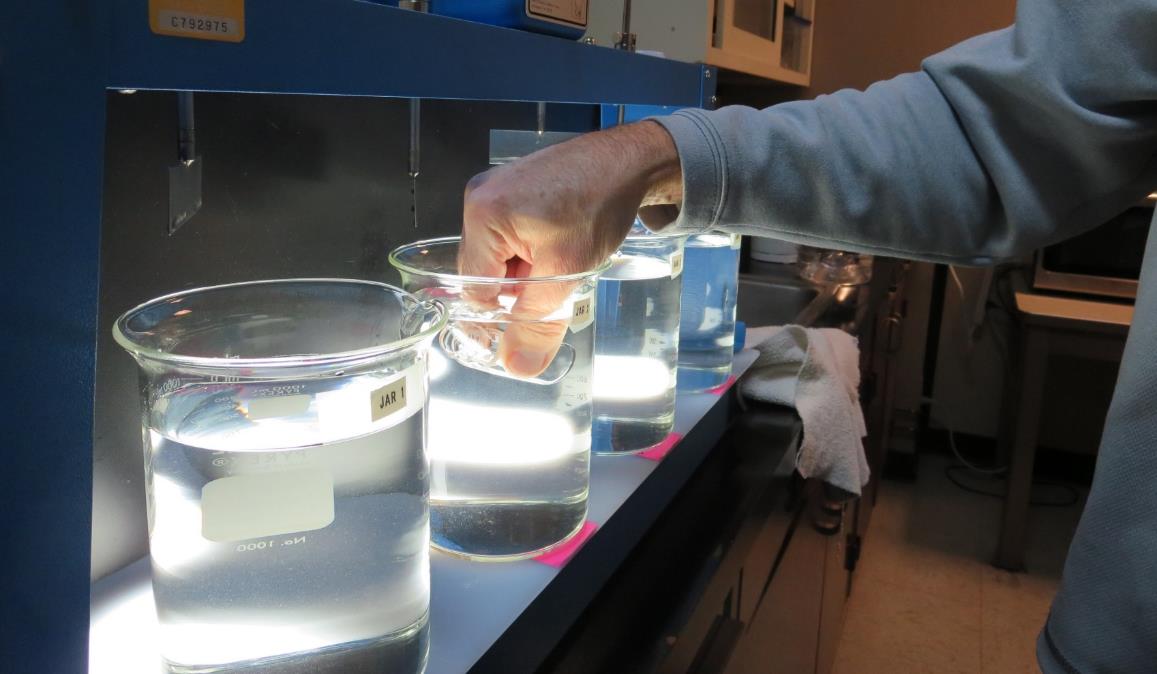 Assign a designated cuvette for each jar. After 25 minutes of settling, quickly dip cuvette below surface to fill.  Do this for each jar and measure settled water turbidity.
Settleability Test
Jar Testing – Coagulant and Pre-oxidation
Jar Testing – Procedures for Most Treatment Plants
Fill jars with source water prior to coagulant injection and set paddle speed at 30 rpm
Add chemicals (i.e., NaOCl, primary coagulant, coagulant aid) to each jar
Flash mix for 1 minute (200 rpm for 1 liter jars; up to 300 rpm for 2 liter jars)
Slow mix for 5 minutes (30 rpm for 1 liter jars, up to 40 rpm for 2 liter jars), (10 minutes for delay floc formation)
Settled for 5 minutes Syringe 25 mL from each jar taken ½-inch below surface (25 mL/12 sec rate)
Filtered through 1.2 um isopore membrane into cuvette drip rate, 15 mL/(50-90 sec)
Measure filtrate turbidity, chlorine residual and %UVT or UVA
Measure settled water turbidity after 25 minutes of total setting
Record all data
Jar TestFilterability Test Equipment
Turbidity Instrument

Syringe w/Luer-Lock Tip, 30 cc 
(part#: 2225800, by Hach)

Swinnex Filter Holder, 25 mm                                   (part#: SX0002500)

Isopore Membrane Filter, 1.2 um, 25 mm 
(part #: RTTP02500)

http://www.sigmaaldrich.com/
Jar Testing Made Easy – Recap
Practice – Practice - Practice
If you have the will to practice, you will learn. You will gain the experience, insight and confidence to confront the water quality issues that will surely arise.
Contact
Guy Schott, P.E.
State Water Resources Control Board
Division of Drinking Water
Santa Rosa, CA
For Stock Solution/Dosage calculations go to:
https://www.waterboards.ca.gov/drinking_water/programs/districts/mendocino_district.html 
Guy.Schott@waterboards.ca.gov
707-576-2732
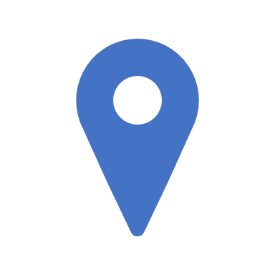